PORUCHY SPRÁVANIA –ÚVOD DO TÉMY
Tatiana DUBAYOVÁ

Katedra špeciálnej pedagogiky
Pedagogická fakulta 
Prešovská univerzita v Prešove
Poruchy správania
opakované a pretrvávajúce, asociálne, agresívne alebo vyzývavé konanie, ktoré je hodnotené ako závažnejšie počínanie dieťaťa než je obyčajné detské huncútstvo alebo pubertálna rebélia, ktoré má ráz trvalého správania 

Stanovujeme ich u detí do 17. roku života
3:1až 5:1 (štatistické údaje USA) 
4:1 až 12:1 (Európske štatistické údaje)
3 kritériá počas posledných 12 mesiacov a najmenej 1 kritérium, ktoré je prítomné v posledných 6 mesiacoch pozorovania dieťaťa
Problémové správanie (dificilita)
také správanie, ktoré zatiaľ nemá ráz vážnej alebo trvalej poruchy správania alebo poruchy osobnosti (Kohoutek, 2007)
negatívne ovplyvňujú správanie a školský výkon žiaka,“ ktorý nie je zapríčinený organickým poškodením, neurotickou poruchou, psychopatickým vývinom a pod., ale ktorý je predovšetkým výsledkom nedostatkov vo výchove a v sociálno-kultúrnom zázemí dieťaťa.
Od poruchy správania ho odlišujeme tým, že:
aj keď ide o správanie vývinovo neprimerané, tak nespĺňa zatiaľ kritériá ochorenia,
je krátkodobé,
jeho prejavy sú menej intenzívne,
je spoločensky menej závažné,
je podmienené skôr situačne a sociálne než osobnostne,
ich prognóza je priaznivejšia, dokonca sú čiastočne alebo aj úplne reverzibilné,
reagujú na adekvátne pedagogické intervencie.
Príčiny problémového správania
zvýšená psychická tenzia,
psychomotorická instabilita,
psychická infantilita,
disociálny vývin osobnosti,
intrapunitívne zameraná osobnosť,
disharmonický vývin osobnosti,
parciálne nedostatky poznávacích procesov,
problémy v oblasti motoriky, lokomócie, laterality,
sociálna a edukačná zanedbanosť,
intelektová subnorma,
maladaptívna študijná alebo profesijná orientácia.
Mentálna vulnerabilita
prediktor duševného zdravia alebo duševnej choroby (Eplov, 2010)
zvýšené hodnoty v oblasti mentálnej vulnerability znamenajú vyššie riziko prevalencie duševného ochorenia 
ovplyvniteľná biologickými faktormi, stresom a protektívnymi faktormi
deti s prevahou negatívnych zážitkov v živote – pôvodne deti s poruchami správania, učenia a deti dlhodobo choré, ale aj deti vyrastajúce v pestúnskej starostlivosti, ktoré zažili traumy, týranie alebo zanedbávanie, chudobu, podvýživu, alebo deti vystavené násilným udalostiam vo vojnových konfliktoch (Green, Solnit, 1964)
Prejavy v správaní dieťaťa: 
neposlušnosť, bitky, úzkosť, plachosť, problémy s príjmom potravy, plačlivosť, záchvaty hnevu, ale aj krádeže, bizarné maniere alebo sebapoškodzovanie
Príznaky porúch správania
Zlozvyky a zlé návyky
Vzdorovitosť a negativizmus
Klamstvo
Záškoláctvo
Úteky a túlanie sa
Sebapoškodzovanie
Vzdorovitosť a negativizmus
Obdobie prirodzeného vzdoru
Obdobie 1. vzdoru (1,5 – 3 roky)
Obdobie 2. vzdoru

Aktívny vzdor
Pasívny vzdor
Klamstvo
Motív
Okolnosti klamstva
Záškoláctvo
Príčiny: 
nezvládanie učiva,
strach zo školy, zo skúšania,
strach zo šikanovania,
snaha vyhnúť sa nepríjemnostiam,
neistota v spoločnosti druhých detí,
málo podnetné rodinné prostredie,
túžba po dobrodružstve,
nátlak partie,
adaptačné problémy spojené s prechodom na iný typ školy,
nástup do školy po dlhšej chorobe a rekonvalescencii.
Úteky a túlanie sa
Impulzívne
Plánované 
Na organickom základe (poriománia)
Sebapoškodzovanie
Zvládanie záťaže a krízy (Coping and crisis intervention) – pomáha okamžite uvoľniť napätie zo situácie náročnej na prežívanie.
Upokojenie a útecha (Calming and comforting) – pomáha zvládať silné emócie a napätie, poskytuje rýchlu úľavu od paniky, stresu, úzkosti alebo depresie.
Kontrola (Control) – prináša pocity kontroly nad sebou, pocit sily, pocit kontroly nad emóciami a myšlienkami.
Očistenie (Cleansing) – zbavenie sa pocitov hanby alebo viny, napr. u detí, ktoré prežili sexuálne zneužívanie.
Potvrdenie existencie (Confirmation of existence) – pri stavoch depersonalizácie pomáha pri sústreďovaní sa na prítomnosť.
Navodenie príjemných pocitov znecitlivenia (Creating comfortable numbness) – slúži na útek od silných emócií alebo od reality.
Sebapotrestanie (Chastisement) – pramení zo sebaobviňovania, sebanenávisti.
Komunikácia (Communication) – spôsob vyjadrenia sa, získavanie pozornosti, ale aj volanie o pomoc.
Ďakujem za pozornosť
Mgr. Tatiana DUBAYOVÁ, PhD.
Katedra špeciálnej pedagogiky
Pedagogická fakulta 
Prešovská univerzita v Prešove

E-mail: tatiana.dubayova@unipo.sk

APVV-0851-12 Osobnostné a sociálne faktory školskej úspešnosti žiakov so špeciálnymi výchovno-vzdelávacími potrebami v podmienkach inklúzie (OSFa) (2013 - 2016)
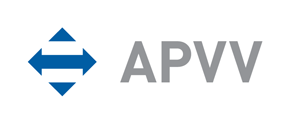